2012
January 2012
February 2012
March 2012
M
T
W
T
F
S
S
M
T
W
T
F
S
S
M
T
W
T
F
S
S
26
27
28
29
30
31
1
30
31
1
2
3
4
5
27
28
29
1
2
3
4
2
3
4
5
6
7
8
6
7
8
9
10
11
12
5
6
7
8
9
10
11
9
10
11
12
13
14
15
13
14
15
16
17
18
19
12
13
14
15
16
17
18
16
17
18
19
20
21
22
20
21
22
23
24
25
26
19
20
21
22
23
24
25
23
24
25
26
27
28
29
27
28
29
1
2
3
4
26
27
28
29
30
31
1
30
31
1
2
3
4
5
April 2012
May 2012
June 2012
M
T
W
T
F
S
S
M
T
W
T
F
S
S
M
T
W
T
F
S
S
26
27
28
29
30
31
1
30
1
2
3
4
5
6
28
29
30
31
1
2
3
2
3
4
5
6
7
8
7
8
9
10
11
12
13
4
5
6
7
8
9
10
9
10
11
12
13
14
15
14
15
16
17
18
19
20
11
12
13
14
15
16
17
16
17
18
19
20
21
22
21
22
23
24
25
26
27
18
19
20
21
22
23
24
23
24
25
26
27
28
29
28
29
30
31
1
2
3
25
26
27
28
29
30
1
30
1
2
3
4
5
6
July 2012
August 2012
September 2012
M
T
W
T
F
S
S
M
T
W
T
F
S
S
M
T
W
T
F
S
S
25
26
27
28
29
30
1
30
31
1
2
3
4
5
27
28
29
30
31
1
2
2
3
4
5
6
7
8
6
7
8
9
10
11
12
3
4
5
6
7
8
9
9
10
11
12
13
14
15
13
14
15
16
17
18
19
10
11
12
13
14
15
16
16
17
18
19
20
21
22
20
21
22
23
24
25
26
17
18
19
20
21
22
23
23
24
25
26
27
28
29
27
28
29
30
31
1
2
24
25
26
27
28
29
30
30
31
1
2
3
4
5
October 2012
November 2012
December 2012
M
T
W
T
F
S
S
M
T
W
T
F
S
S
M
T
W
T
F
S
S
1
2
3
4
5
6
7
29
30
31
1
2
3
4
26
27
28
29
30
1
2
8
9
10
11
12
13
14
5
6
7
8
9
10
11
3
4
5
6
7
8
9
15
16
17
18
19
20
21
12
13
14
15
16
17
18
10
11
12
13
14
15
16
22
23
24
25
26
27
28
19
20
21
22
23
24
25
17
18
19
20
21
22
23
29
30
31
1
2
3
4
26
27
28
29
30
1
2
24
25
26
27
28
29
30
31
1
2
3
4
5
6
2012 printable calendar
August 2012
M
T
W
T
F
S
S
30
31
1
2
3
4
5
6
7
8
9
10
11
12
13
14
15
16
17
18
19
20
21
22
23
24
25
26
27
28
29
30
31
1
2
2012 printable calendar
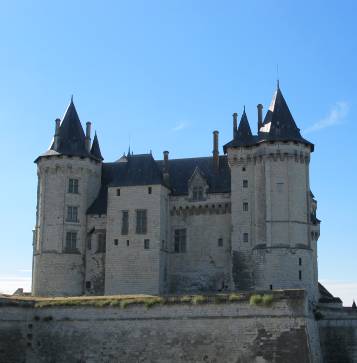 You can also cut out the months to make your own calendars
2012
January 2012
February 2012
March 2012
M
T
W
T
F
S
S
M
T
W
T
F
S
S
M
T
W
T
F
S
S
26
27
28
29
30
31
1
30
31
1
2
3
4
5
27
28
29
1
2
3
4
2
3
4
5
6
7
8
6
7
8
9
10
11
12
5
6
7
8
9
10
11
9
10
11
12
13
14
15
13
14
15
16
17
18
19
12
13
14
15
16
17
18
16
17
18
19
20
21
22
20
21
22
23
24
25
26
19
20
21
22
23
24
25
23
24
25
26
27
28
29
27
28
29
1
2
3
4
26
27
28
29
30
31
1
30
31
1
2
3
4
5
April 2012
May 2012
June 2012
M
T
W
T
F
S
S
M
T
W
T
F
S
S
M
T
W
T
F
S
S
26
27
28
29
30
31
1
30
1
2
3
4
5
6
28
29
30
31
1
2
3
2
3
4
5
6
7
8
7
8
9
10
11
12
13
4
5
6
7
8
9
10
9
10
11
12
13
14
15
14
15
16
17
18
19
20
11
12
13
14
15
16
17
16
17
18
19
20
21
22
21
22
23
24
25
26
27
18
19
20
21
22
23
24
23
24
25
26
27
28
29
28
29
30
31
1
2
3
25
26
27
28
29
30
1
30
1
2
3
4
5
6
July 2012
August 2012
September 2012
M
T
W
T
F
S
S
M
T
W
T
F
S
S
M
T
W
T
F
S
S
25
26
27
28
29
30
1
30
31
1
2
3
4
5
27
28
29
30
31
1
2
2
3
4
5
6
7
8
6
7
8
9
10
11
12
3
4
5
6
7
8
9
9
10
11
12
13
14
15
13
14
15
16
17
18
19
10
11
12
13
14
15
16
16
17
18
19
20
21
22
20
21
22
23
24
25
26
17
18
19
20
21
22
23
23
24
25
26
27
28
29
27
28
29
30
31
1
2
24
25
26
27
28
29
30
30
31
1
2
3
4
5
October 2012
November 2012
December 2012
M
T
W
T
F
S
S
M
T
W
T
F
S
S
M
T
W
T
F
S
S
1
2
3
4
5
6
7
29
30
31
1
2
3
4
26
27
28
29
30
1
2
8
9
10
11
12
13
14
5
6
7
8
9
10
11
3
4
5
6
7
8
9
15
16
17
18
19
20
21
12
13
14
15
16
17
18
10
11
12
13
14
15
16
22
23
24
25
26
27
28
19
20
21
22
23
24
25
17
18
19
20
21
22
23
29
30
31
1
2
3
4
26
27
28
29
30
1
2
24
25
26
27
28
29
30
31
1
2
3
4
5
6
2012
January 2012
February 2012
March 2012
M
T
W
T
F
S
S
M
T
W
T
F
S
S
M
T
W
T
F
S
S
26
27
28
29
30
31
1
30
31
1
2
3
4
5
27
28
29
1
2
3
4
2
3
4
5
6
7
8
6
7
8
9
10
11
12
5
6
7
8
9
10
11
9
10
11
12
13
14
15
13
14
15
16
17
18
19
12
13
14
15
16
17
18
16
17
18
19
20
21
22
20
21
22
23
24
25
26
19
20
21
22
23
24
25
23
24
25
26
27
28
29
27
28
29
1
2
3
4
26
27
28
29
30
31
1
30
31
1
2
3
4
5
April 2012
May 2012
June 2012
M
T
W
T
F
S
S
M
T
W
T
F
S
S
M
T
W
T
F
S
S
26
27
28
29
30
31
1
30
1
2
3
4
5
6
28
29
30
31
1
2
3
2
3
4
5
6
7
8
7
8
9
10
11
12
13
4
5
6
7
8
9
10
9
10
11
12
13
14
15
14
15
16
17
18
19
20
11
12
13
14
15
16
17
16
17
18
19
20
21
22
21
22
23
24
25
26
27
18
19
20
21
22
23
24
23
24
25
26
27
28
29
28
29
30
31
1
2
3
25
26
27
28
29
30
1
30
1
2
3
4
5
6
July 2012
August 2012
September 2012
M
T
W
T
F
S
S
M
T
W
T
F
S
S
M
T
W
T
F
S
S
25
26
27
28
29
30
1
30
31
1
2
3
4
5
27
28
29
30
31
1
2
2
3
4
5
6
7
8
6
7
8
9
10
11
12
3
4
5
6
7
8
9
9
10
11
12
13
14
15
13
14
15
16
17
18
19
10
11
12
13
14
15
16
16
17
18
19
20
21
22
20
21
22
23
24
25
26
17
18
19
20
21
22
23
23
24
25
26
27
28
29
27
28
29
30
31
1
2
24
25
26
27
28
29
30
30
31
1
2
3
4
5
October 2012
November 2012
December 2012
M
T
W
T
F
S
S
M
T
W
T
F
S
S
M
T
W
T
F
S
S
1
2
3
4
5
6
7
29
30
31
1
2
3
4
26
27
28
29
30
1
2
8
9
10
11
12
13
14
5
6
7
8
9
10
11
3
4
5
6
7
8
9
15
16
17
18
19
20
21
12
13
14
15
16
17
18
10
11
12
13
14
15
16
22
23
24
25
26
27
28
19
20
21
22
23
24
25
17
18
19
20
21
22
23
29
30
31
1
2
3
4
26
27
28
29
30
1
2
24
25
26
27
28
29
30
31
1
2
3
4
5
6
Use of templates
You are free to use these templates for your personal and business presentations.
We have put a lot of work into developing all these templates and retain the copyright in them.  They are not Open Source templates.  You can use them freely providing that you do not redistribute or sell them.
Do
Use these templates for your presentations
Display your presentation on a web site provided that it is not for the purpose of downloading the template.
If you like these templates, we would always appreciate a link back to our website.  Many thanks.
Don’t
Resell or distribute these templates
Put these templates on a website for download.  This includes uploading them onto file sharing networks like Slideshare, Myspace, Facebook, bit torrent etc
Pass off any of our created content as your own work
You can find many more free templates on the Presentation Magazine website www.presentationmagazine.com